Building Count in SFHA

(BLDG SFHA)
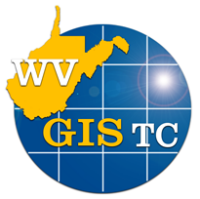 West Virginia UniversityWV GIS Technical Center
February 2024
Building Count in SFHA
Building Count in SFHA; Top 20% Rankings
Building Count in SFHA; Top 20% Rankings
Top Building Counts in High Risk Effective and Advisory Floodplains 
(Percent rank >= 80%) at stream level

* Only the Streams with more than 100 buildings in the above floodplains were considered.
Top Building Counts in High Risk Effective and Advisory Floodplains 
(Percent rank >= 80%) at watershed level
Building Count in SFHA; Maps
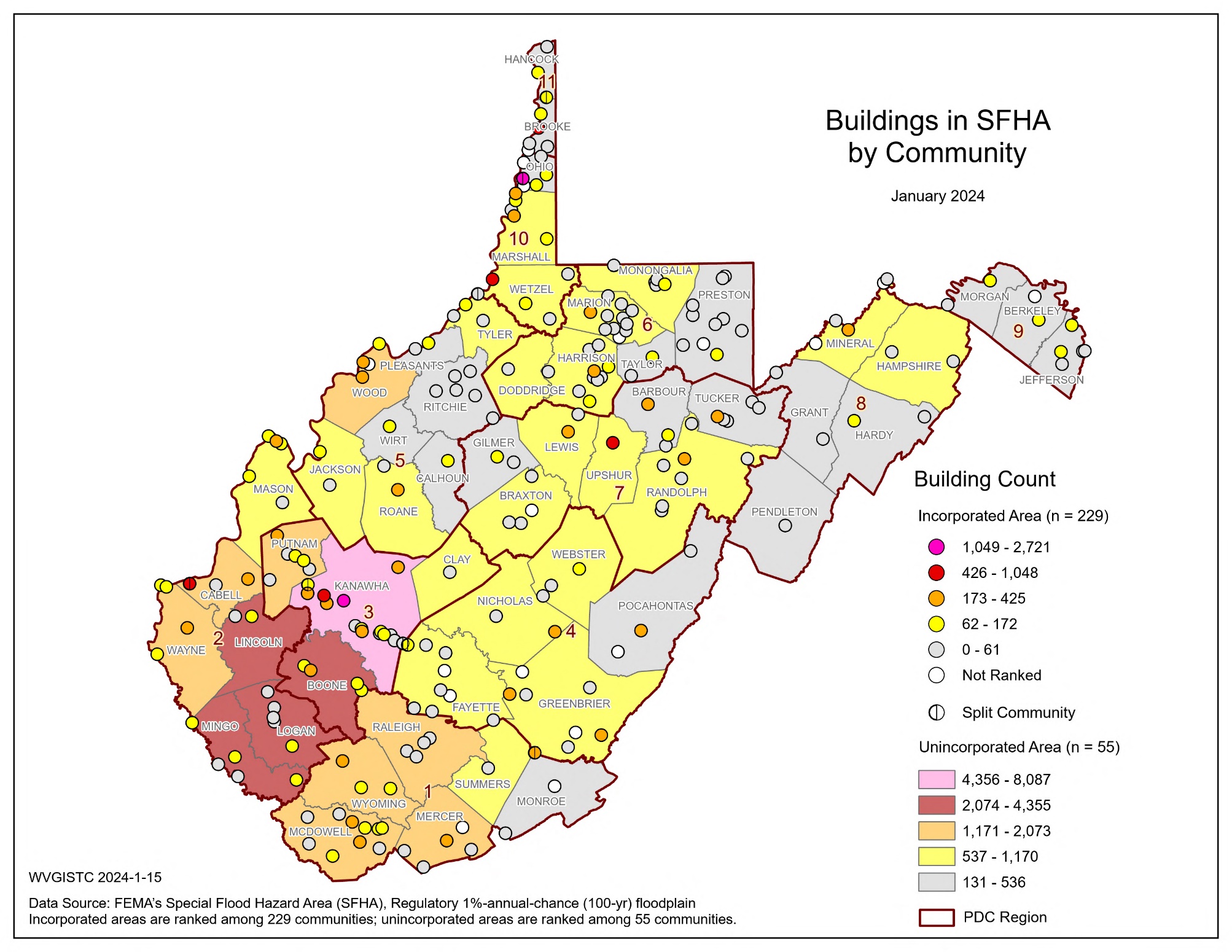 * Unincorporated area
** Split community
Building Count in SFHA; Maps
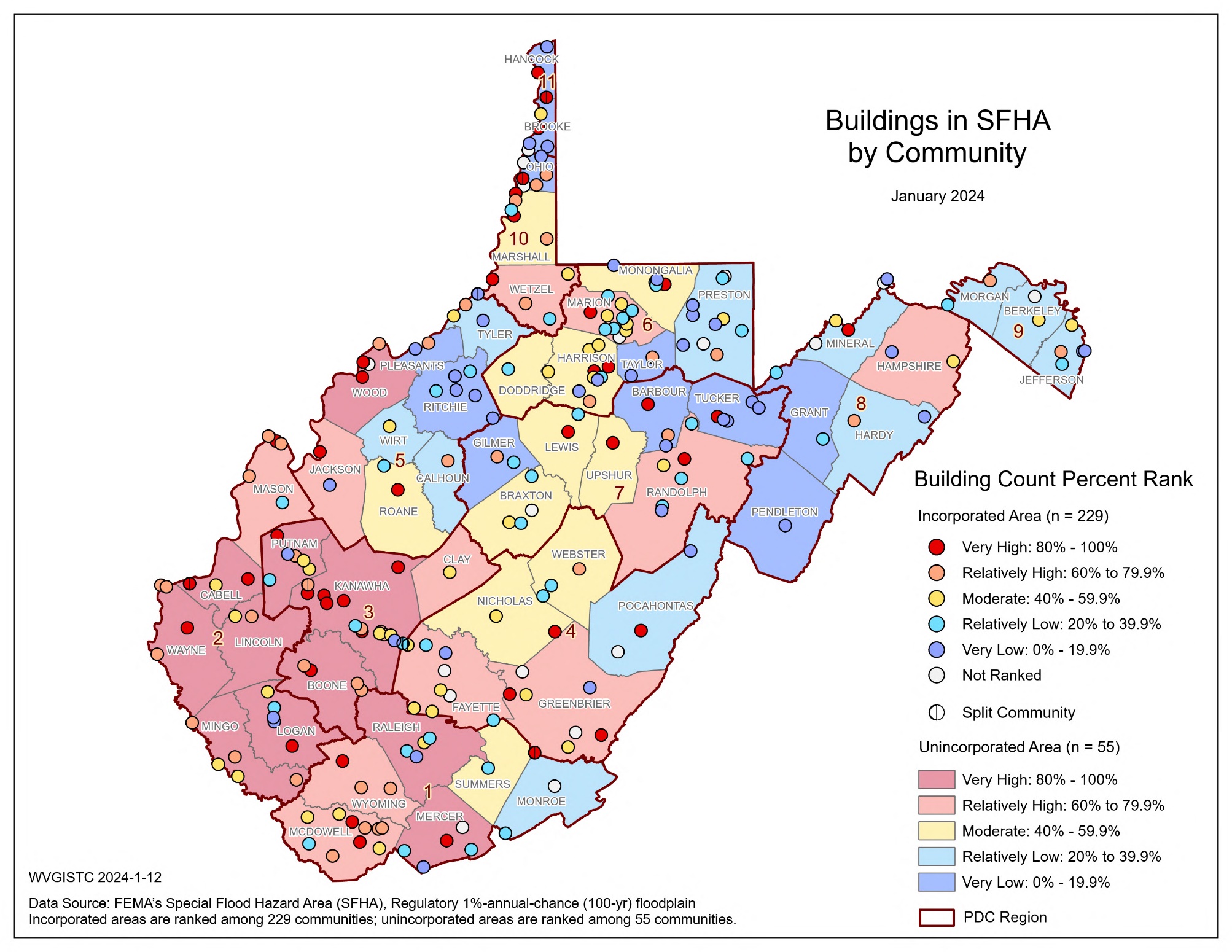 Building Count in SFHA; Maps
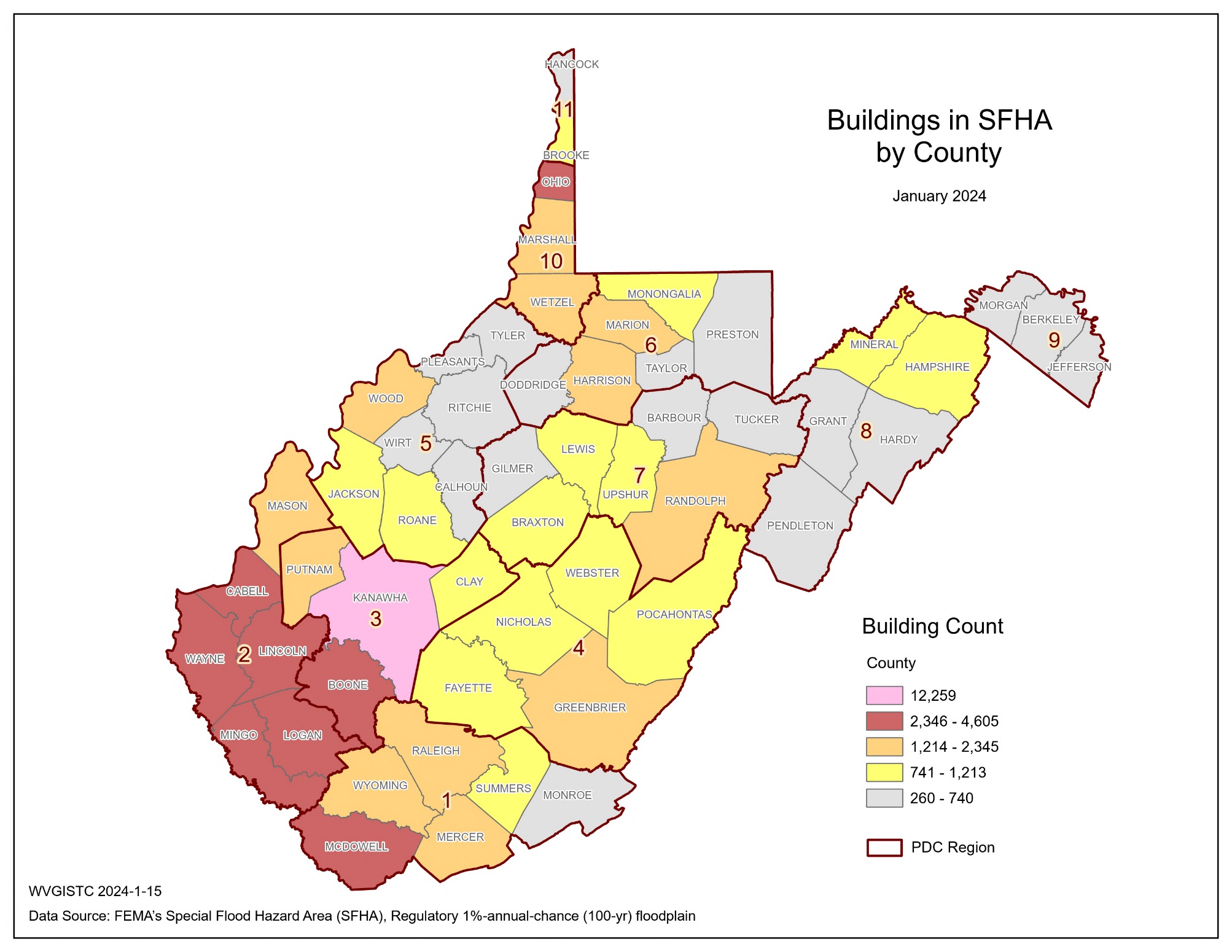 Building Count in SFHA; Maps
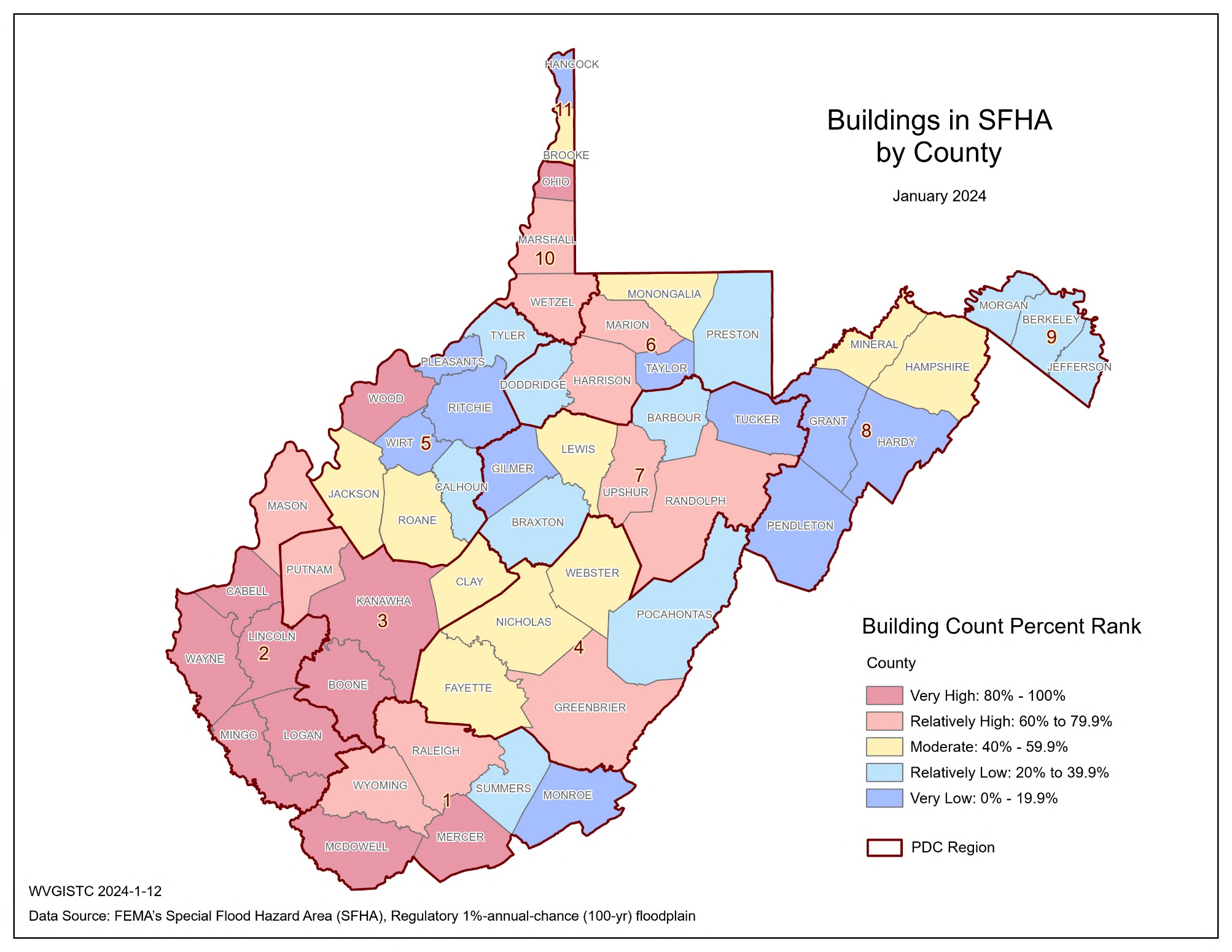 Building Count in SFHA; Maps
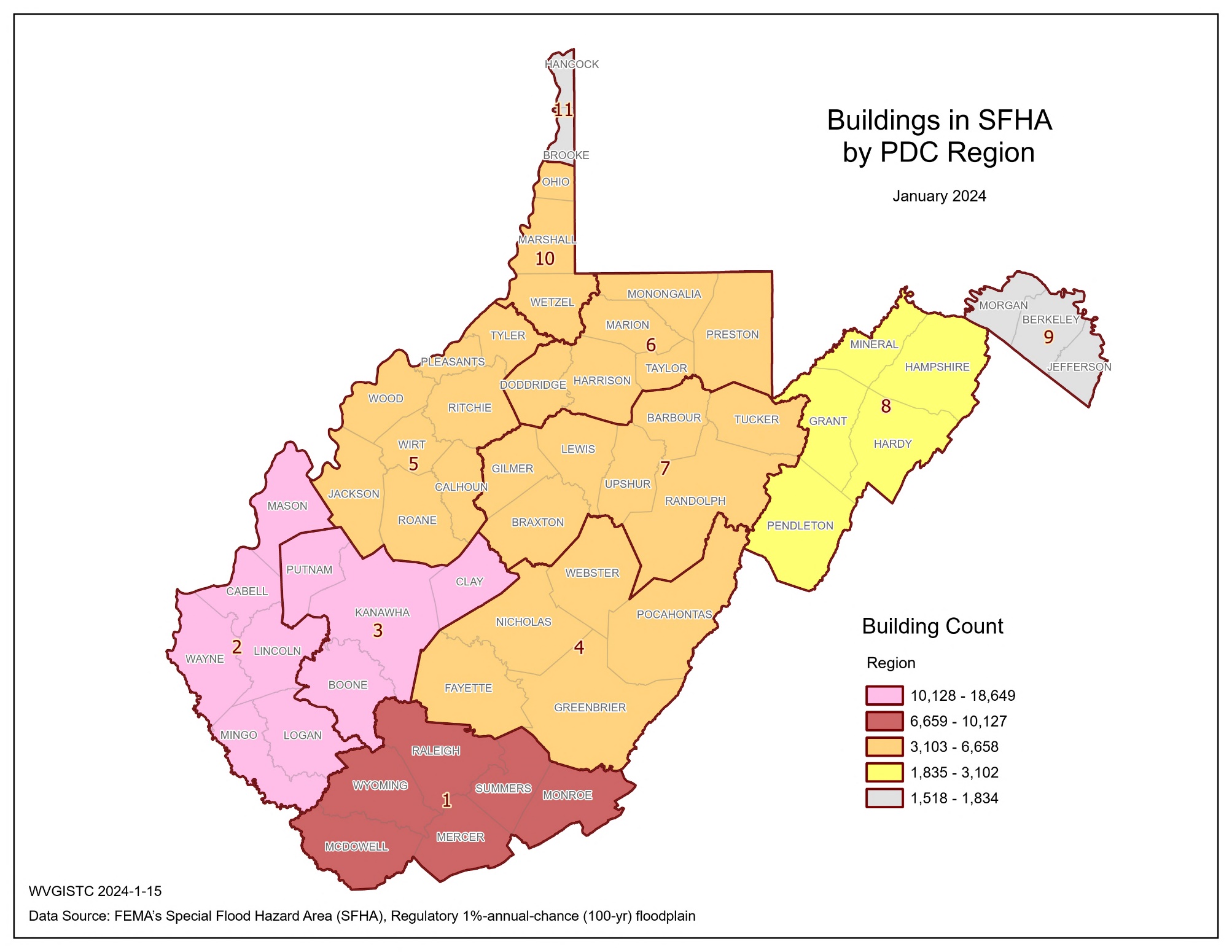 Building Count in SFHA; Maps
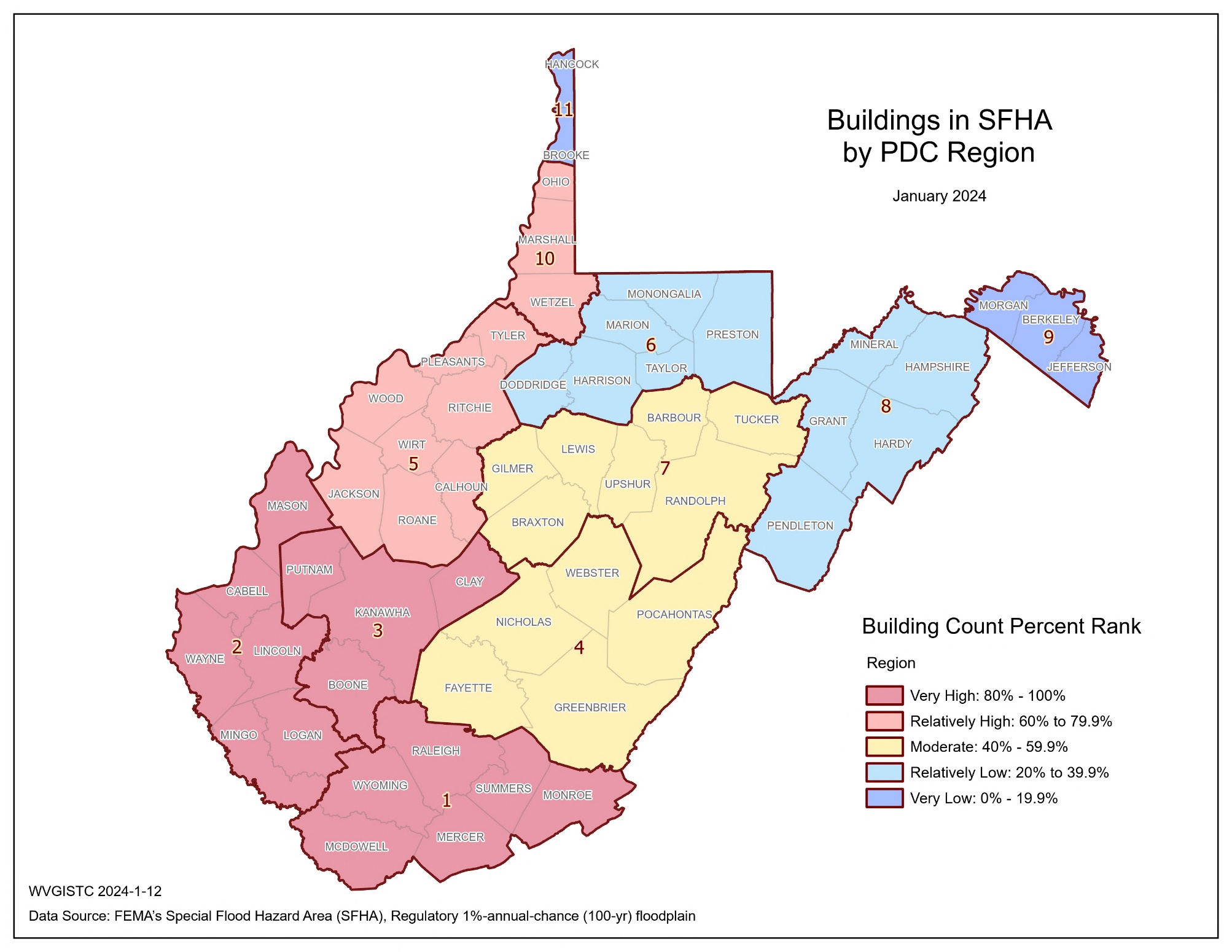 Building Count in High-Risk Floodplain; Maps
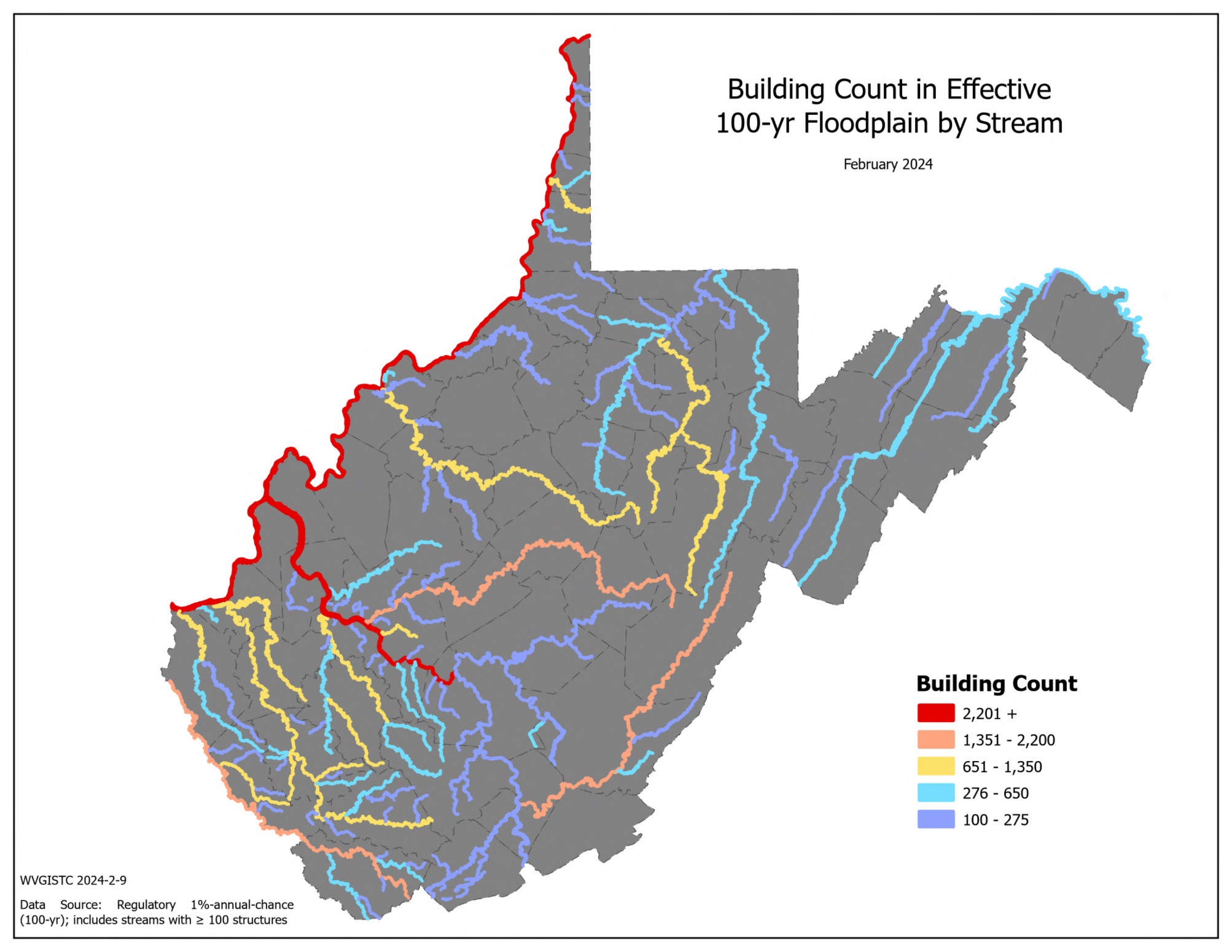 Building Count in High-Risk Floodplain; Maps
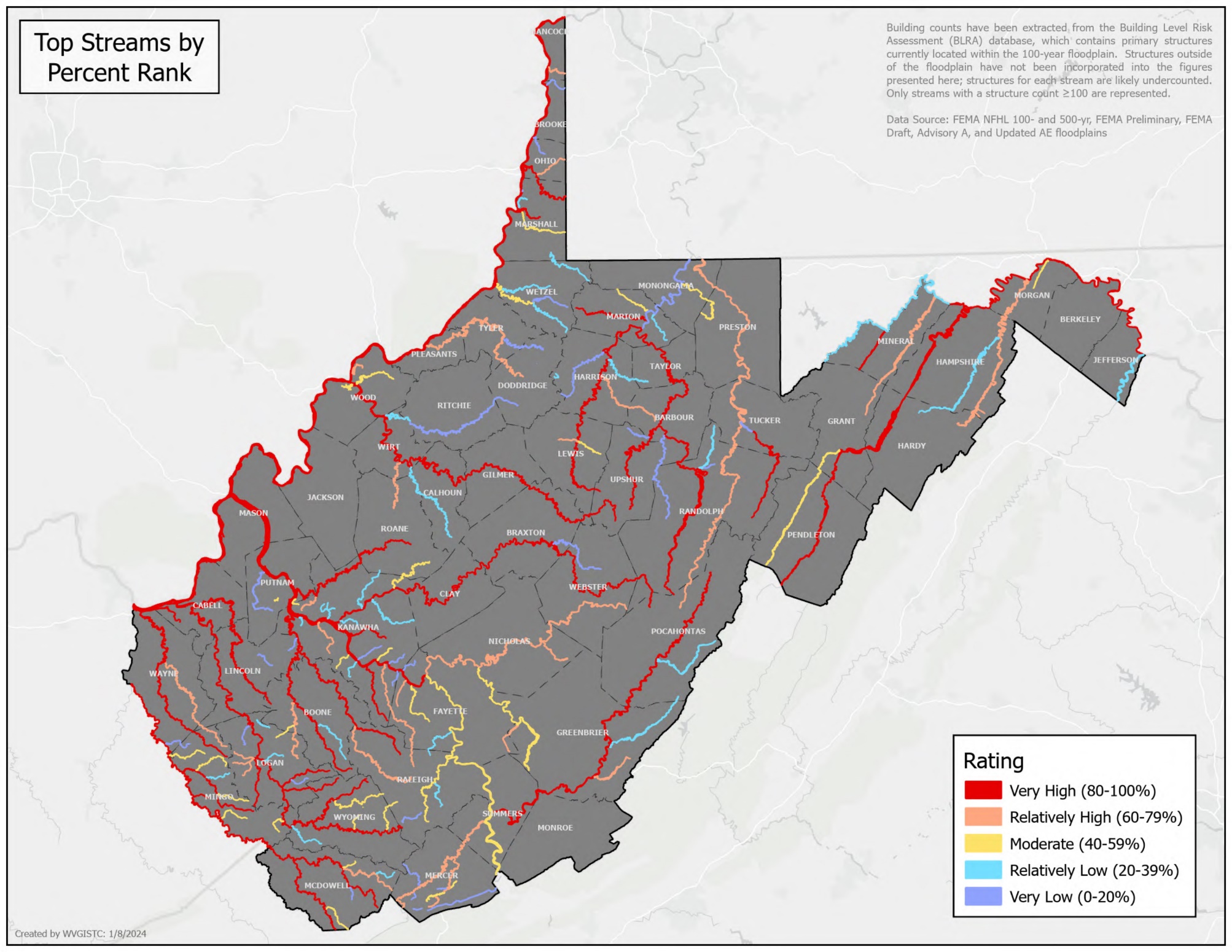 Building Count in High-Risk Floodplain; Maps
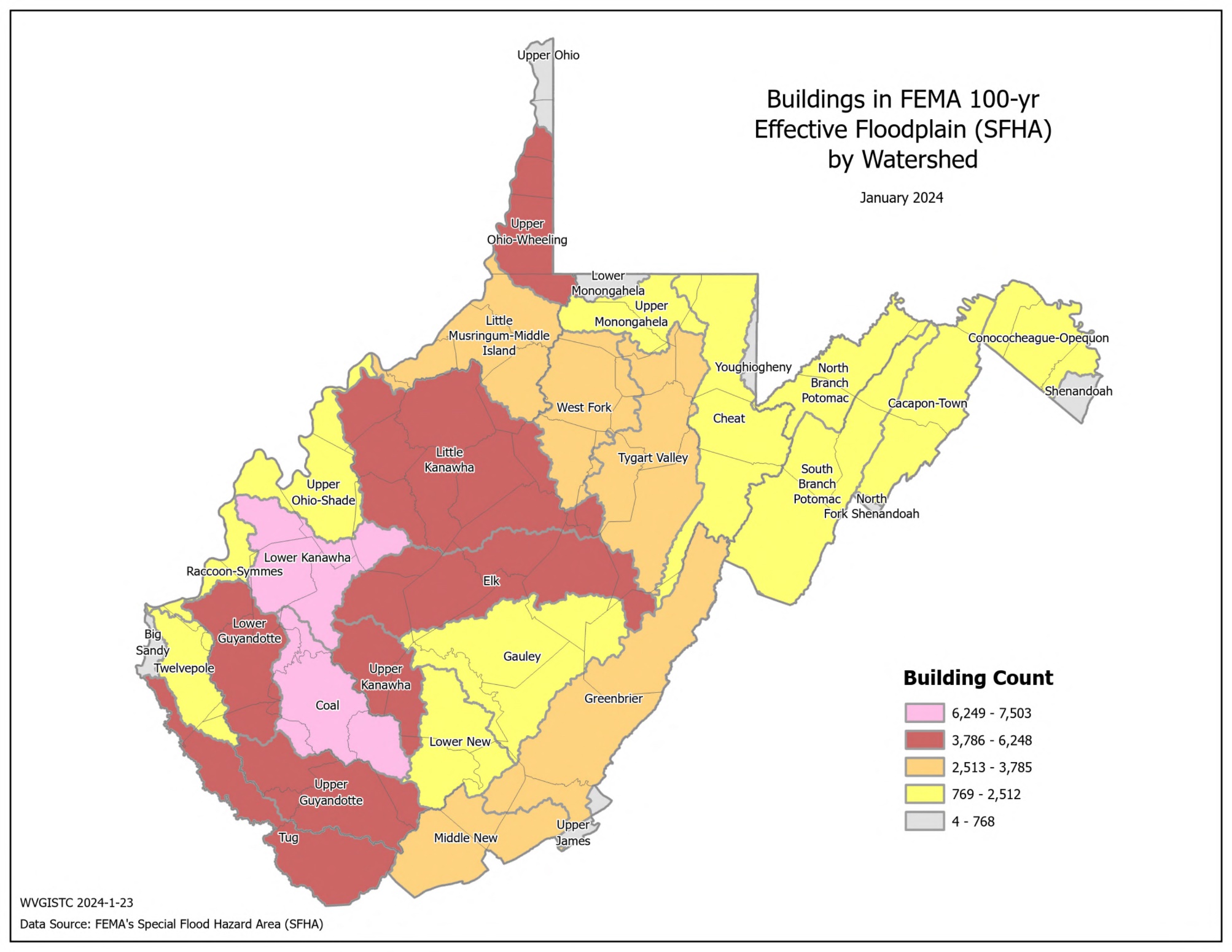 Building Count in High-Risk Floodplain; Maps
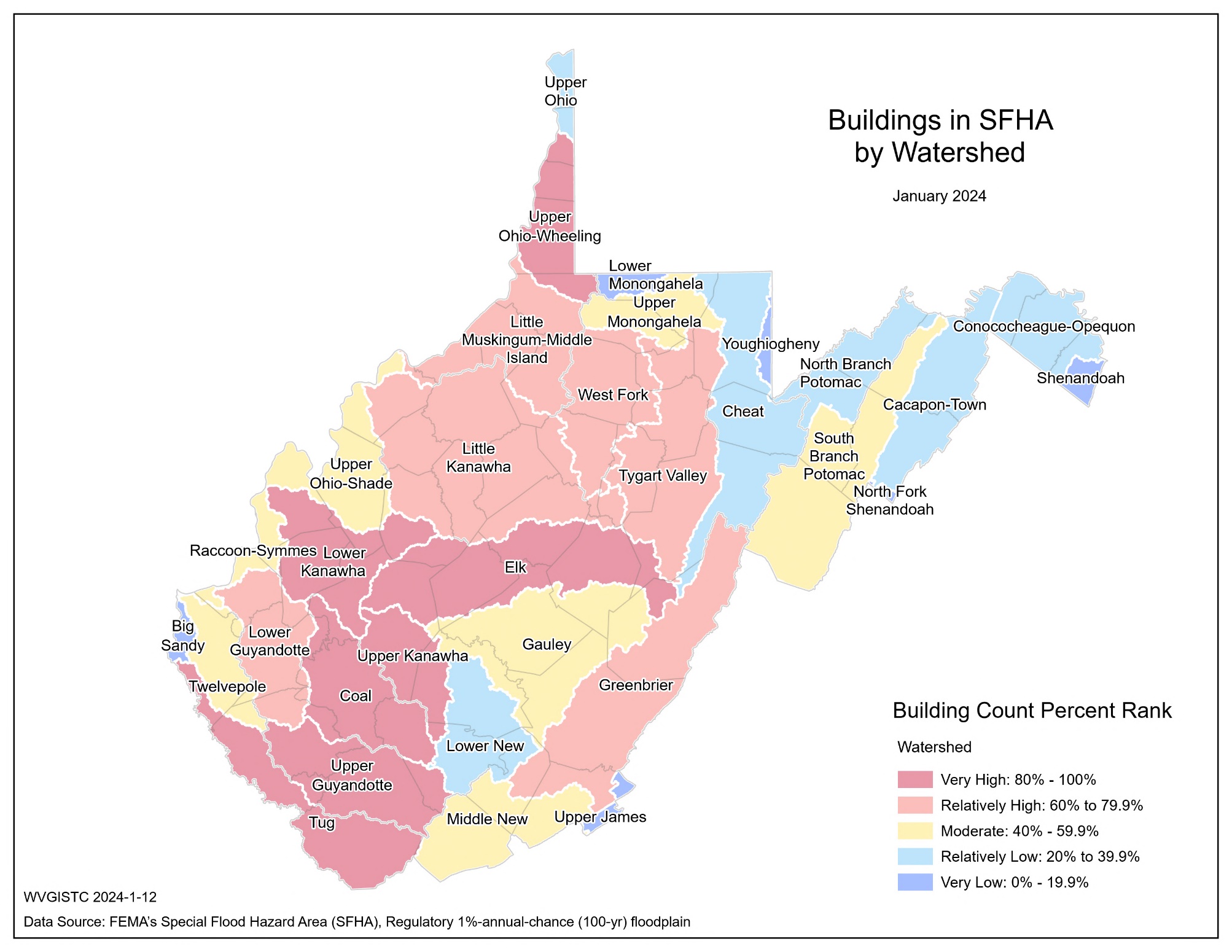 Building Count in High-Risk Floodplain; Maps
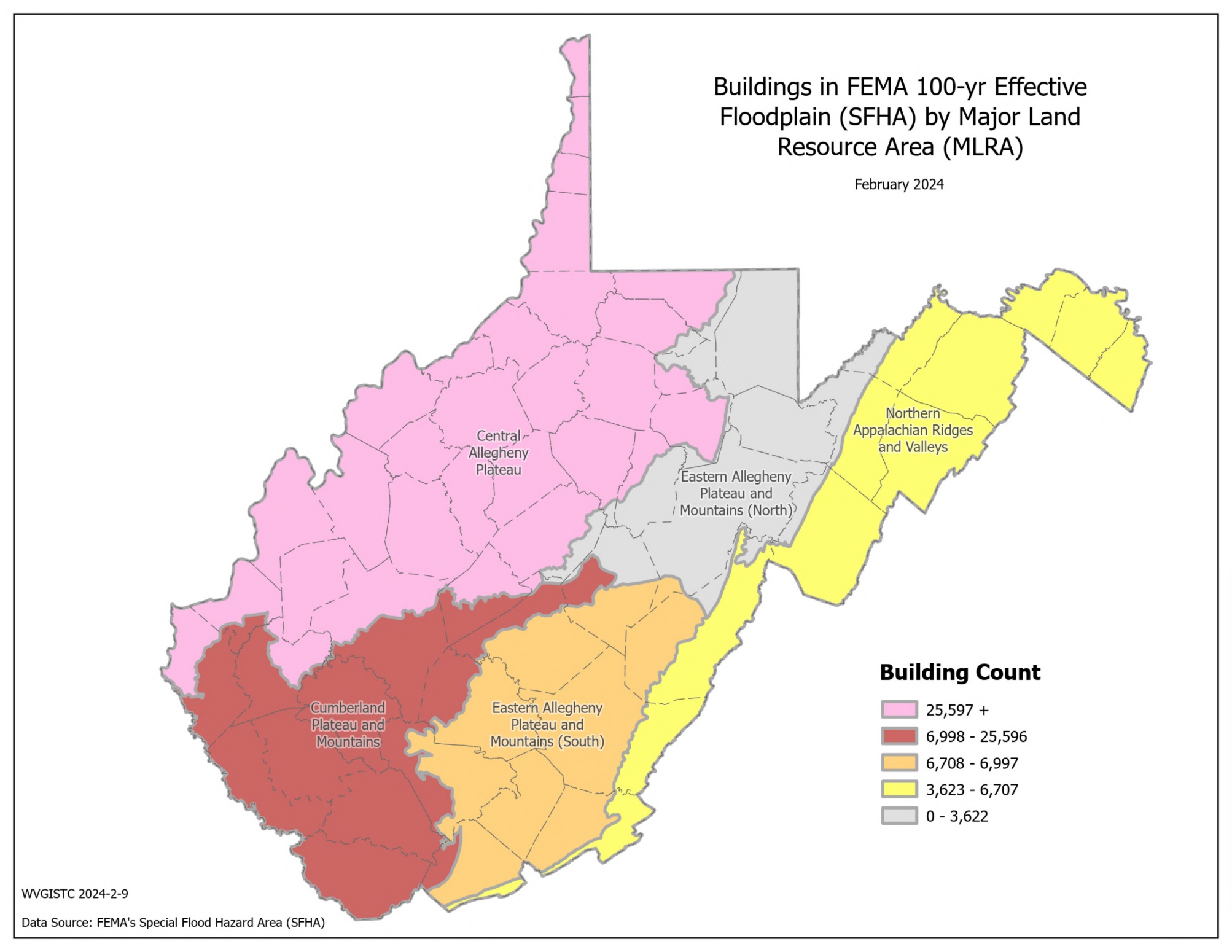 Source for MLRA: https://www.nrcs.usda.gov/sites/default/files/2022-10/AgHandbook296_text_low-res.pdf
Building Count in SFHA; Exposure Images
Clendenin, June 2016 (Image link)
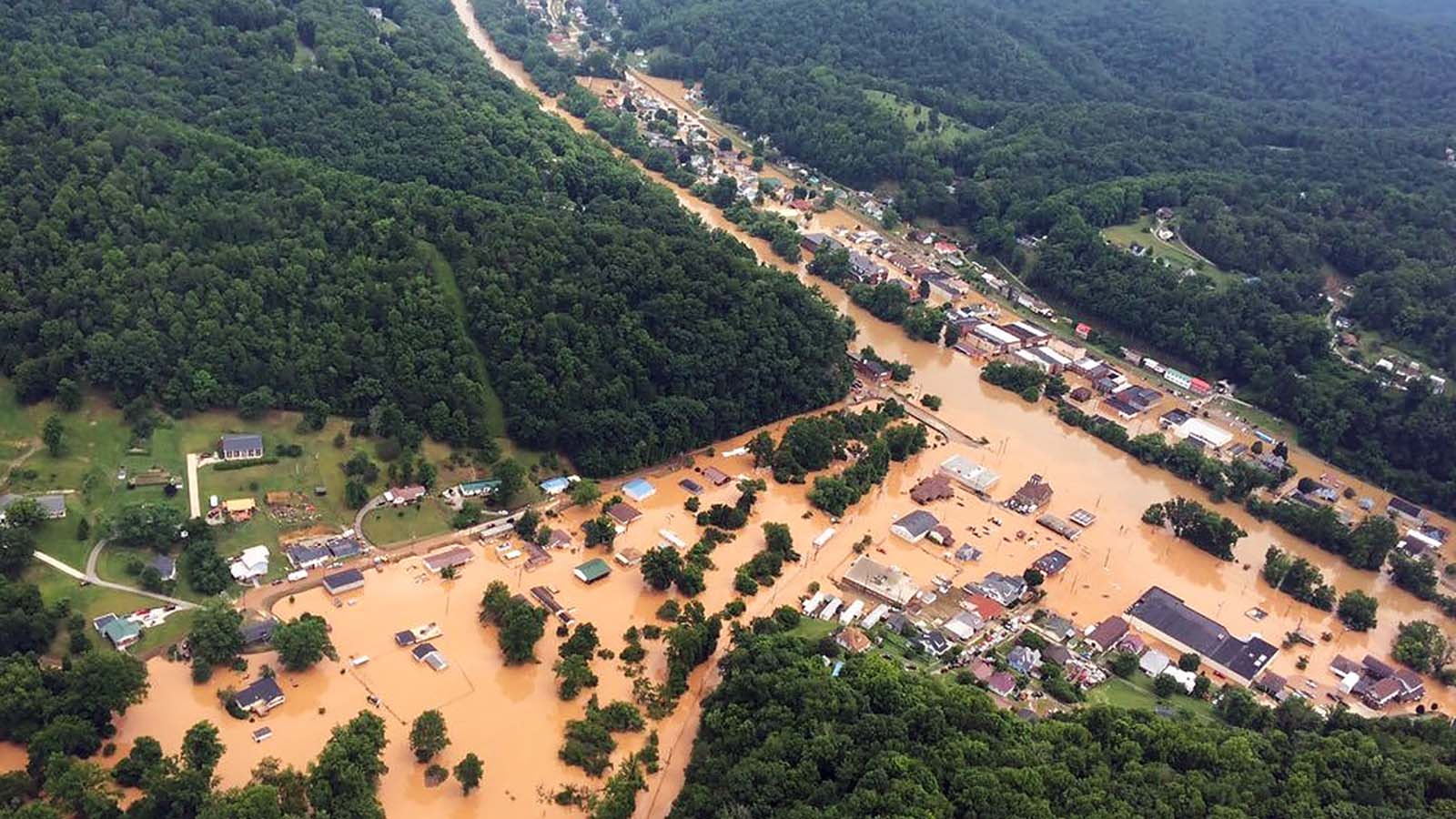 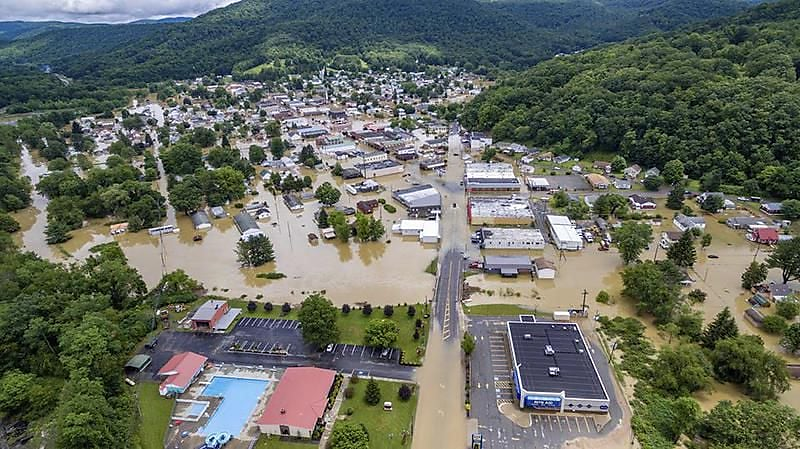 Rainelle, June 2016 (Image link)
Building Count in SFHA; Focus Communities
Percent Rank Legend:
Relatively High: 60% to 79.9%
Moderate: 40% to 59.9%
Relatively Low: 20% to 39.9%
Very Low: 0% to 19.9%
Very High: 80% to 100%
Red: 90% to 100%
Building Count in SFHA; Findings
Top 10 communities with the highest building counts in SFHA:
** Split community
Top 5 counties with the highest building counts in SFHA:
Building Count in SFHA; Findings
Summary of Findings:
At the county level, Kanawha County has the highest number of primary structures located in the effective high-risk (100-year) floodplain or SFHA with 12,259 structures followed by Logan County with 4,605 exposed buildings.
Among all incorporated communities in the state, Wheeling has the highest number of primary structures located in the effective high-risk (100-year) floodplain or SFHA with 2,721 structures followed by Charleston and Dunbar with 1,679 and 1,048 exposed buildings, respectively.
Among all unincorporated areas in the state, Kanawha is ranked first for the number of primary structures located in the effective high-risk (100-year) floodplain or SFHA with 8,087 structures followed by Logan Unincorporated Area with 4,355 exposed buildings.
At the stream level, the Ohio River has the highest number of buildings exposed to a 1%-annual-chance (100-year) high-risk flood with 7,257 structures followed by the Kanawha River with 6,490 exposed buildings.
The higher number of primary buildings located in the high-risk floodplain can indicate higher physical and human exposure to such floods which can lead to higher losses.


Building Count in SFHA Spatial Distribution:
Counties with the highest number of primary structures located in the SFHA are clustered in the Southwestern part of the state.


Focus Communities Highlights:
Marlinton (n=357), Rainelle (n= 336), White Sulphur Springs (n= 302), and Clendenin (n= 302), are among the top 10% incorporated communities in terms of the number of primary structures located in the effective high-risk (100-year) floodplain or SFHA.
Marlinton is also among the top 20% communities (both incorporated and unincorporated) for the number of primary structures located in the SFHA.
Richwood (n=261) is among the top 20% incorporated communities for the number of primary structures located in the SFHA.